Statewide Quality Advisory Committee (SQAC) Meeting
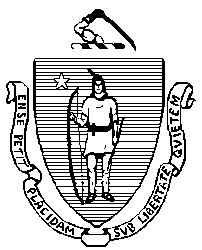 February 10, 2014
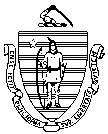 Agenda
Welcome and approve minutes			3:00
Discuss proposed measures for public reporting 	3:05
Review measures for pediatric population		3:45
Call for proposed measures 				4:30	
Next steps 						4:45
Proposed measures for public reporting of hospital performance
CHIA plans to report in 2014 on measures for which data is readily available
HCAHPS (CMS)
10 AHRQ Patient Safety Indicators (CHIA)
18 CMS hospital process (HF, AMI, PN and SCIP)
30-day all cause hospital-wide readmissions (CHIA)
Computerized physician order entry (Leapfrog)
Rate of elective delivery prior to 39 weeks (Leapfrog)
Categorizing the SQMS
By measure use 
Public reporting
Monitoring the health care market
Provider tiering
Consumer decision-making
By importance (e.g., Behavioral Health, Resource Utilization)
By population
Pediatric
Adult
Geriatric
Straw model for measures by population: pediatrics
Subset of SQMS measures that are pediatric-specific
Crosswalked with
Medicaid and CHIP core sets
Clinical Quality Measures Pediatric Core Set Recommendation
Input from Massachusetts Child Health Quality Coalition
Call for proposed measures
Nominate proposed measures from February 10-May 15
Open to nominations from the public 
We propose that measure nominations relate to the following  SQAC focus areas:
Pediatric
Overuse/misuse of resources
Behavioral health
Care coordination
Patient-centered care
SQAC 2014 Agenda
Annual Recommendation due Nov 1
TODAY
#7
December 15
#1
February 10
#2
April 14
#3
June 16
#4
September 8
#6
October 20
Review priorities for 2015
HPC Update on PCMH/ACO certification
SQMS for behavioral health
Measures for tiering
Review and approve final report and recommendation
Hospital measures for public reporting
Straw model for SQMS by population
Determine which of the proposed measures to assess
Review preliminary assessments of proposed measures
Solicitation of Nominations for Proposed SQMS Measures
Next meeting
Monday, April 14
	3:00-5:00 p.m.
	2 Boylston Street, 5th Floor
	Boston, MA 02116
For more information
www.mass.gov/chia/sqac
sqac@state.ma.us